Retorikk og muntlig kommunikasjon
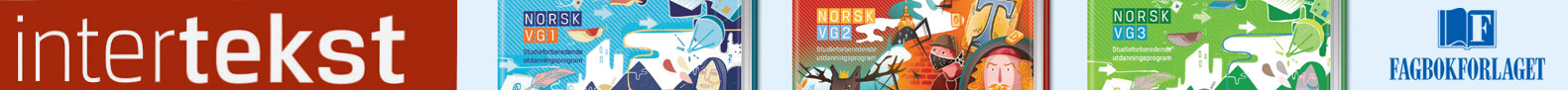 Kommunikasjon
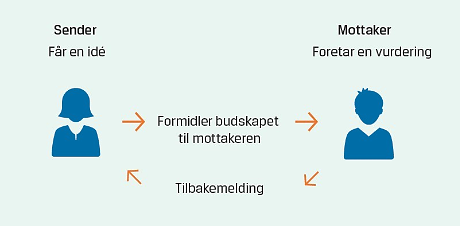 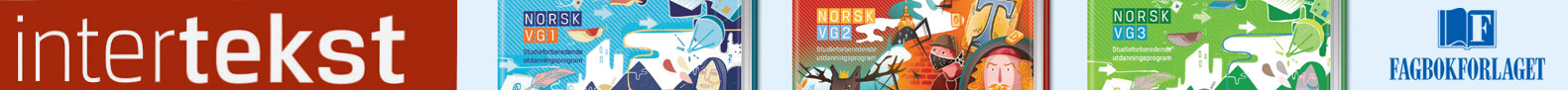 Funksjoner – formålet med teksten
Informativ funksjon (gi informasjon)

Appellativ funksjon (føre til reaksjon eller handling)

Ekspressiv funksjon (uttrykke følelser/engasjement)

Estetisk funksjon (være vakker)
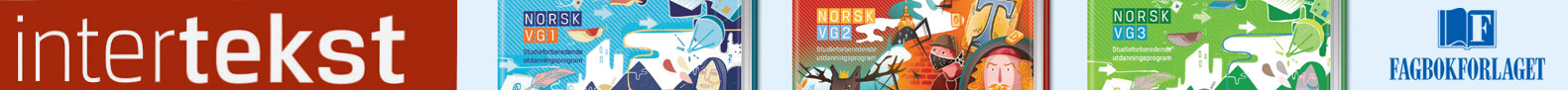 Retorikk
Retorikk som fag
Oppsto i Hellas - filosofer
Utdanne til å uttrykke seg målrettet og virkningsfullt

Retorikk som språklig praksis
Måten vi uttrykker oss på
Tekst og virkemidler

Sentrale begreper: kairos, aptum, etos, patos, logos
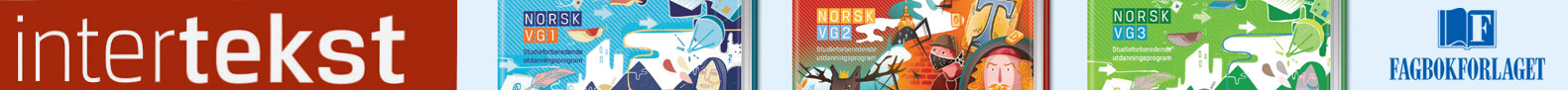 Kairos
Kairos: konteksten eller talesituasjonen

Kunnskaper om talesituasjonen og mottakerne er avgjørende for å lykkes med teksten

Innbefatter bl.a. tid, sted, funksjon, publikums kunnskaper/motivasjon
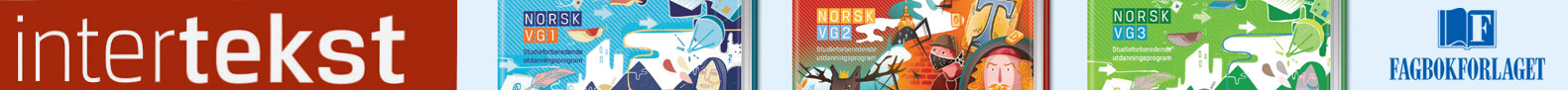 Aptum
«Det som passer seg / passer i situasjonen»

Kunnskapene om kairos gjør at taleren kan velge virkemidler og innhold som er hensiktsmessig
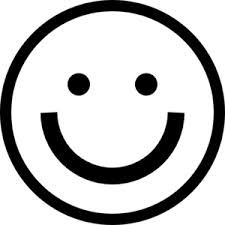 Alltid passende å 
bruke smilefjes?
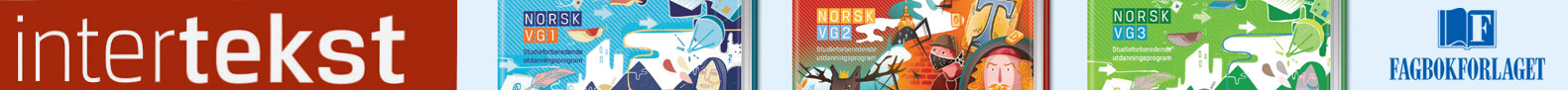 Appellformene
Tre måter å overbevise på

Bygger på tre elementer i kommunikasjon:

avsenderen
mottakeren
innholdet
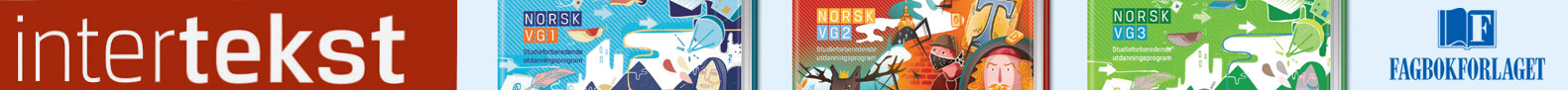 Etos
Avsenderens troverdighet

Ulike virkemidler kan øke eller redusere etos:
talerens rolle/jobb/posisjon
talerens troverdighet og trygghet
talerens kunnskaper
bruken av tillitsskapende virkemidler

Begrepet kan brukes slik: «Talerens etos styrkes av at hun har lang yrkeserfaring fra fagfeltet.»
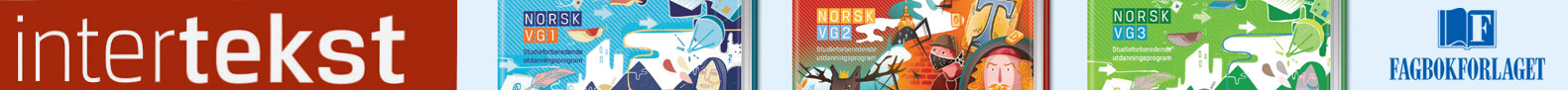 Logos
Argumentenes holdbarhet

Logosappell bygges av eksempler og argumenter som er:
sterke (vanskelige å tilbakevise)
holdbare (bygger på sanne premisser)
relevante (har med saken å gjøre)

Begrepet kan brukes slik: «Mange relevante argumenter gir teksten en tydelig logosappell.»
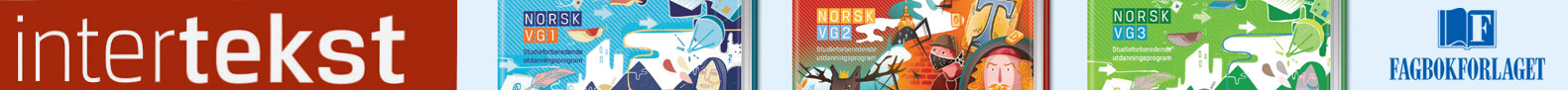 Patos
Mottakerens følelser

Patosappell oppstår når taleren bruker
ord (positive, negative, nøytrale)
virkemidler (overdrivelse, gjentakelse, bilder, stil)
framføringen (stemmeleie, betoning, kroppsspråk)

Begrepet kan brukes slik: «Taleren brukte mange kontraster og negativt ladde ord for å skape en patoappell.»
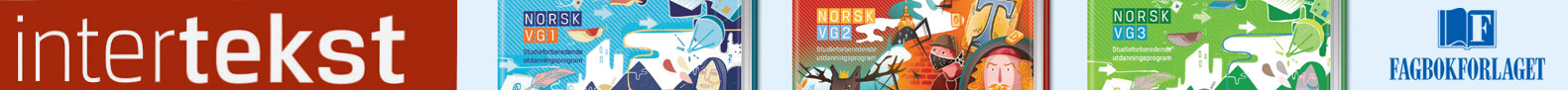